Ecclesiastes 3:19–21
19 For what happens to the children of man and what happens to the beasts is the same; as one dies, so dies the other. They all have the same breath, and man has no advantage over the beasts, for all is vanity. 20 All go to one place. All are from the dust, and to dust all return. 21 Who knows whether the spirit of man goes upward and the spirit of the beast goes down into the earth?
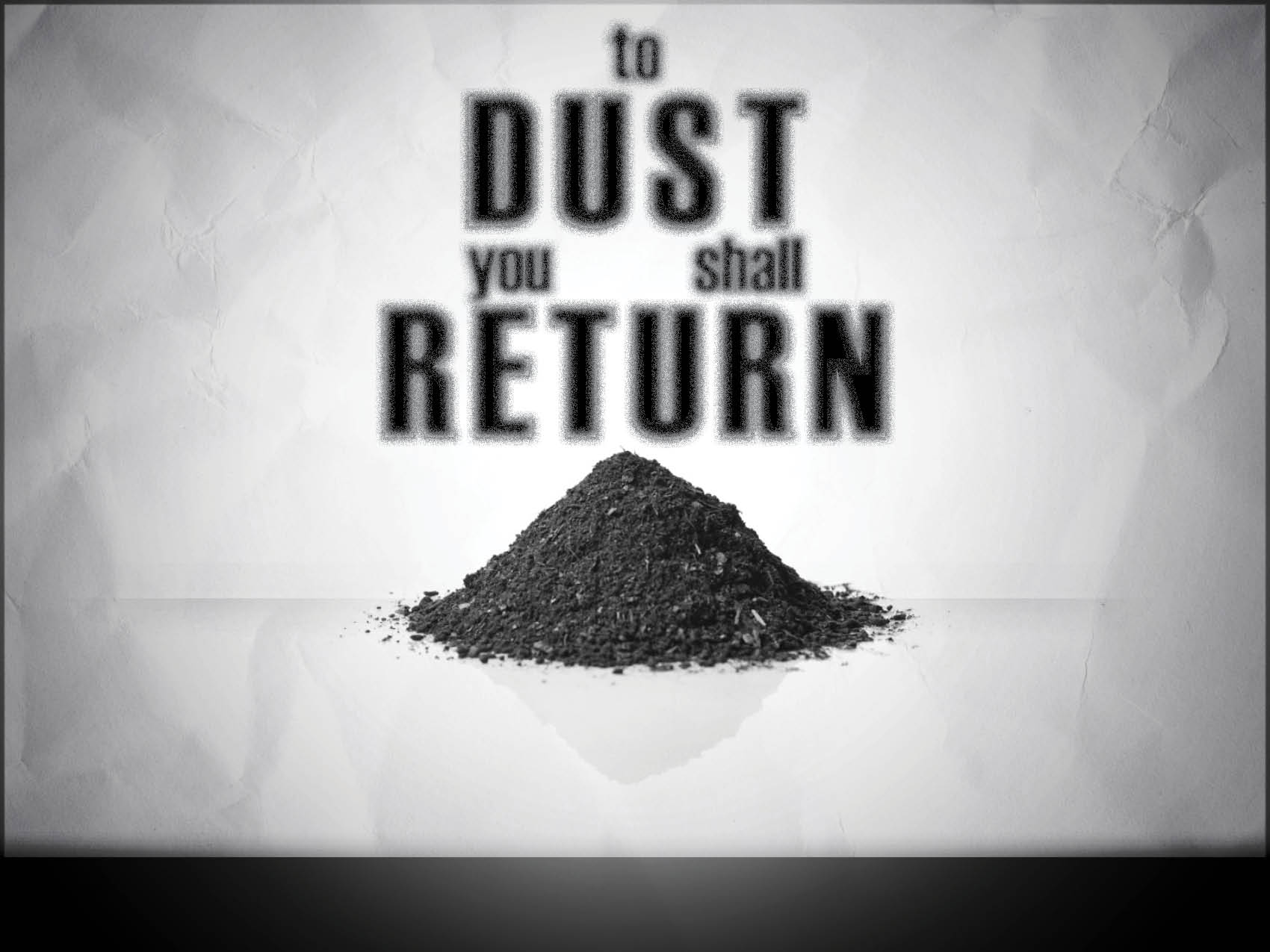 Death is frightening.
Death is certain.
Hebrews 9:27
Genesis 3:17–19
Ecclesiastes 9:1–5
It is natural to fear death. 
2 Kings 20:1–3
Death is beautiful.
Death is better than life. 
Philippians 1:18–23
Psalm 116:15
Why? Because of the resurrection. 
1 Corinthians 15:3–4, 51:57
2 Timothy 4:6–8
Closing thoughts…
Live with an appreciation of life. 
Live so you can die well. 
Live a resurrection driven life.